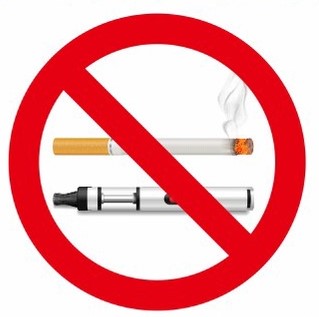 別碰電子煙
小心致癌、成癮及二手菸危害！
資料來源：yahoo!特別企劃-三個你該遠離電子煙的最新證據
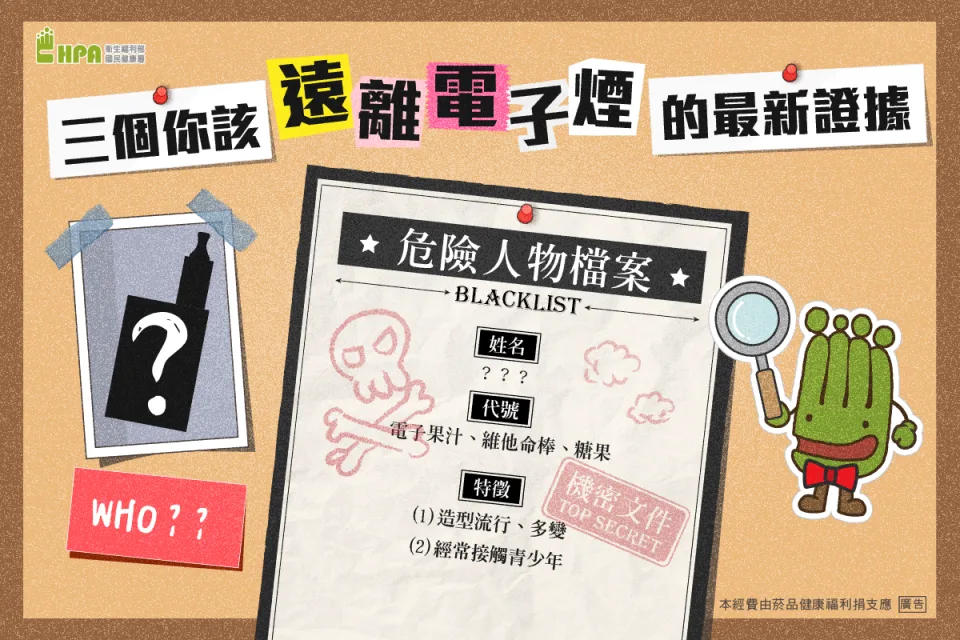 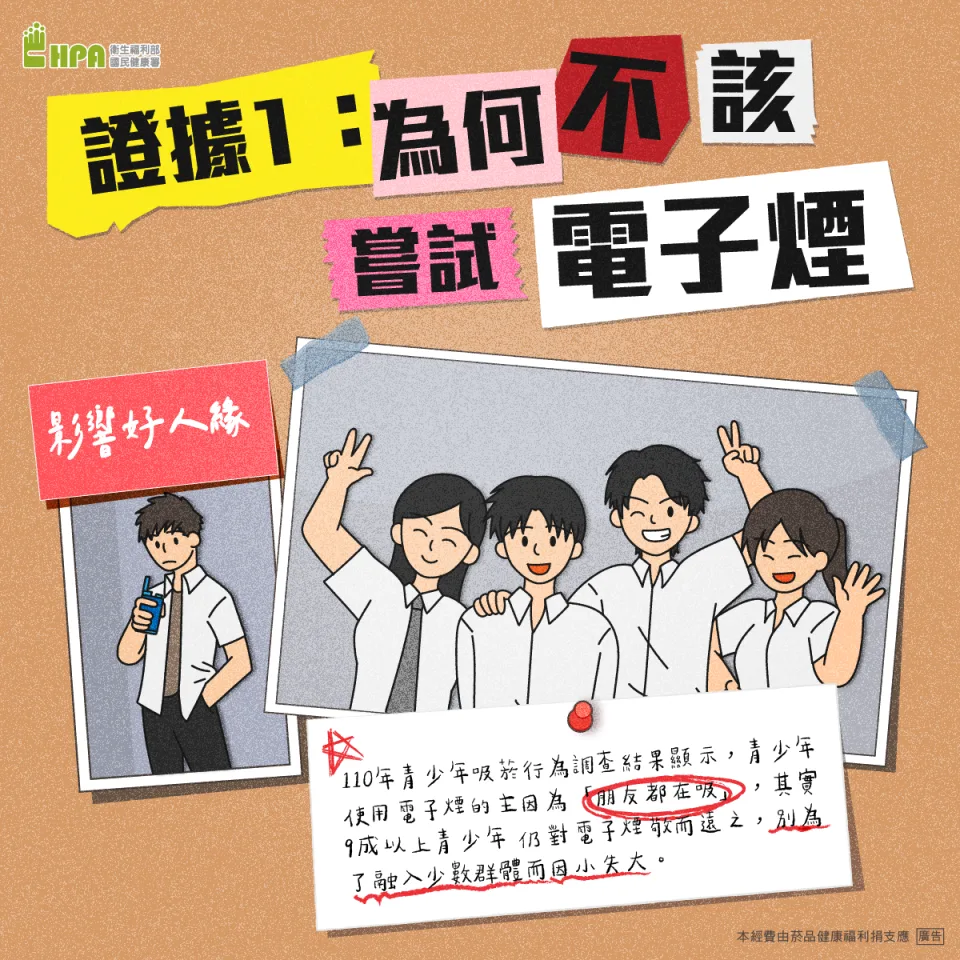 證據1：為何不該購買電子煙
110年青少年吸菸行為調查結果顯示，
青少年使用電子煙的主因為「朋友都在吸」，但其實未使用電子煙的青少年仍佔九成以上，別為了融入少數群體或好奇使用而賠上自己的人緣與健康！
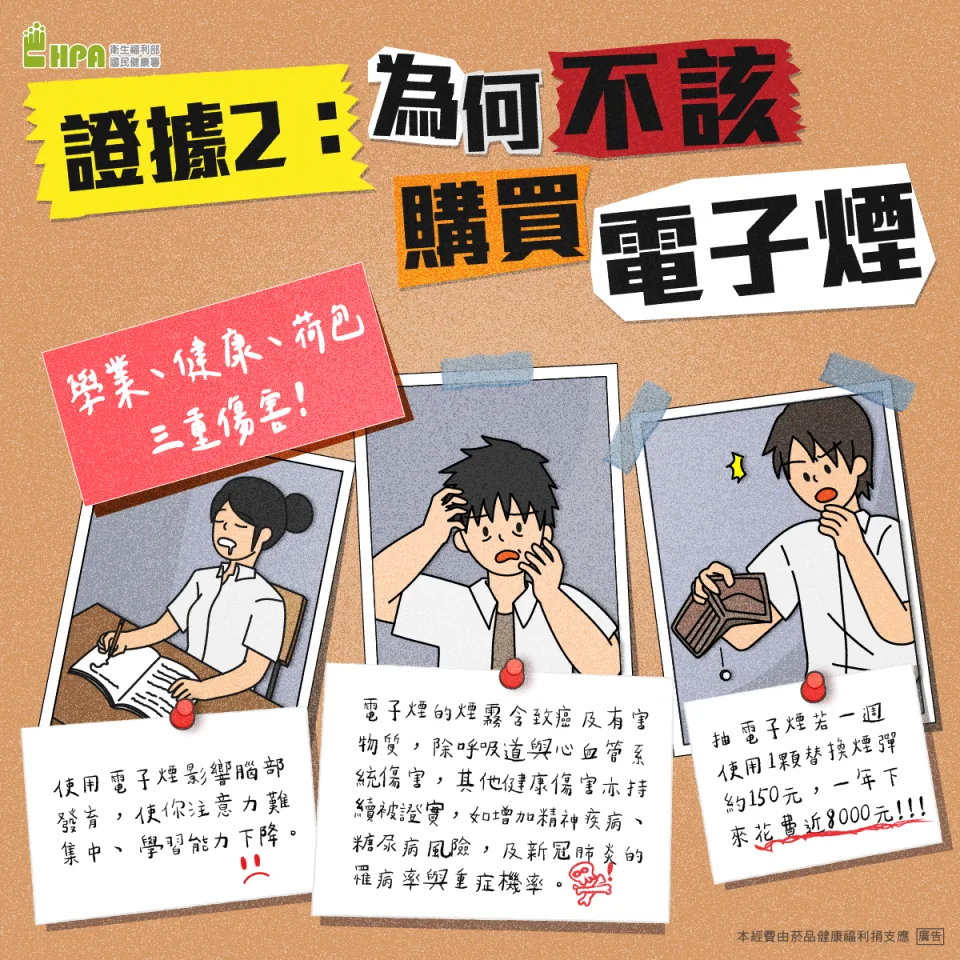 證據2：為何不該嘗試電子煙
電子煙已被檢測出164種有毒物質，且會造成腦、心、肺、肝、腎等器官傷害，亦持續被研究證實，會增加精神疾病、糖尿病風險及新冠肺炎的罹病率與重症機率，況且使用電子煙一年下來花費不低，學生族群不但荷包難以負擔得起，還會影響腦部發育、心理健康及學業表現，何必花錢害自己！
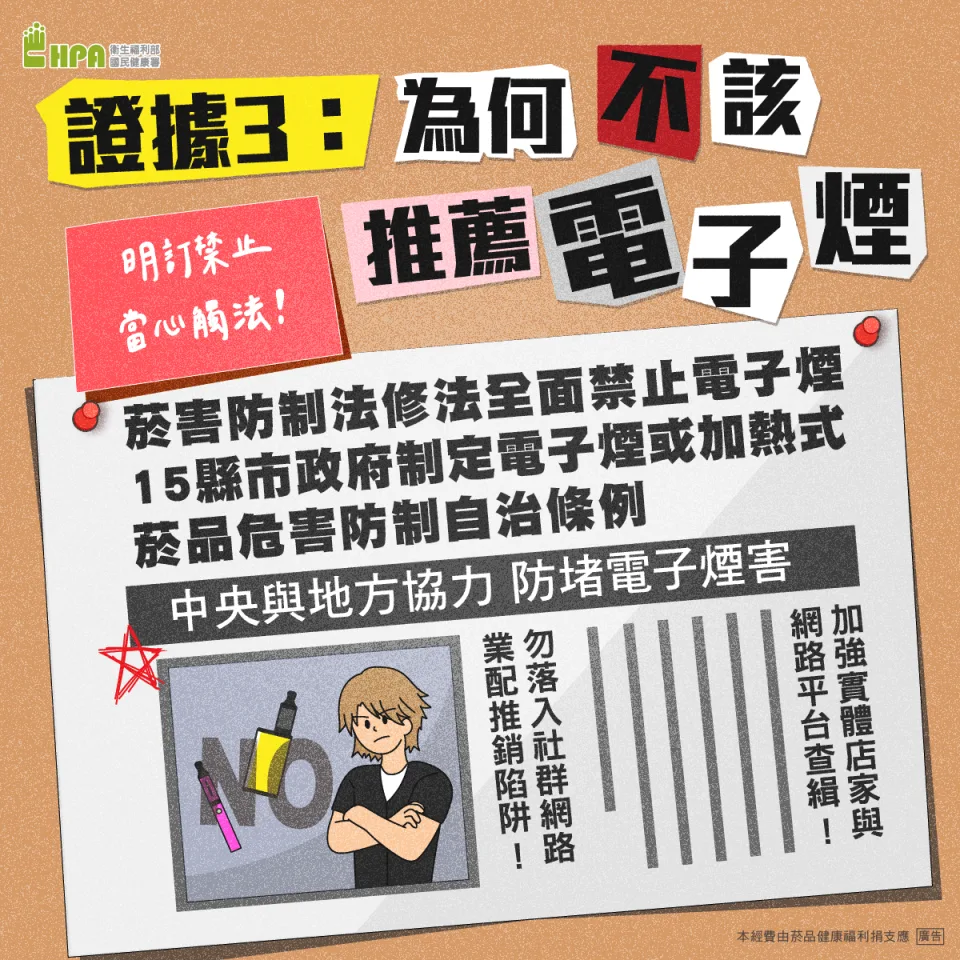 證據3：為何不該推薦電子煙
許多業者藉由網紅的宣傳，企圖將使用電子煙塑造成一種潮流，其實這樣一點都不酷，還要當心觸法喔！目前全台已有15縣市政府制定自治條例規範電子煙，《菸害防制法》修法也全面禁止包含電子煙在內的類菸品喔！
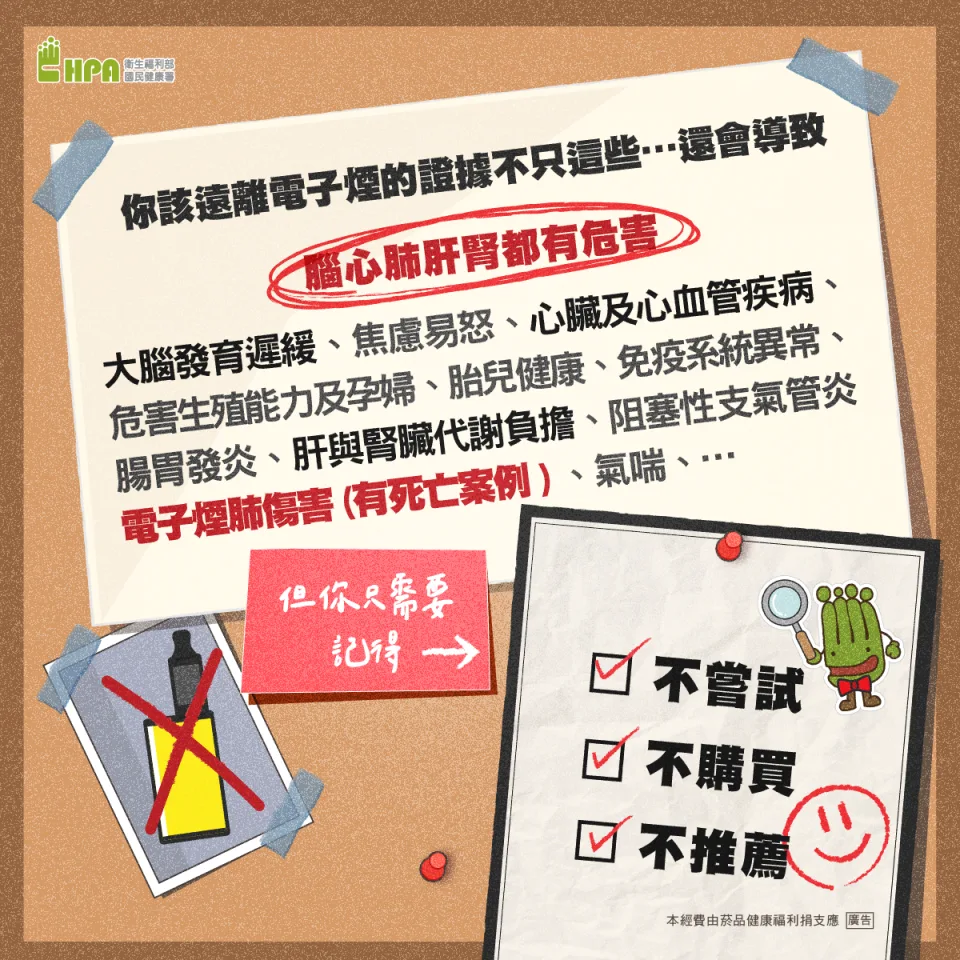 不嘗試、不購買、不推薦
電子煙不過問世短短十多年，人們對它的危害尚未研究透徹，但已不斷被證實對身體的健康傷害。但請不必太過擔心，只要記住「不嘗試、不購買、不推薦」三個要點，就能輕鬆遠離電子煙害囉！